Teachings for 
Exercise 11J
Integration
11J
Integration
Integrate both sides
Rewrite left side
We are now going to integrate both sides…
11J
Integration
Integrate using the techniques you have learned

 The formula booklet contains a few extra integrals that you can use!
Use the power law
Use the addition law
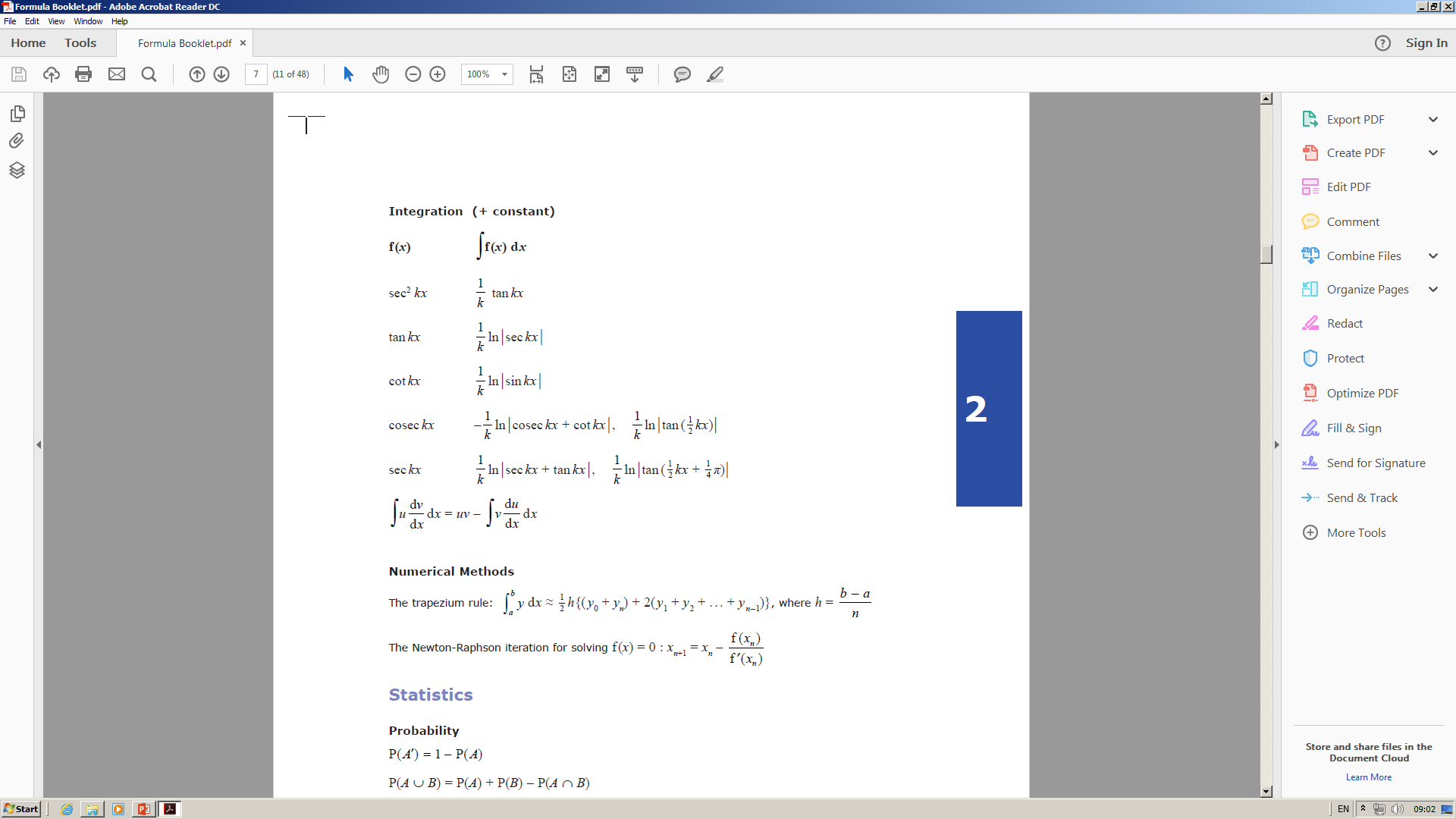 Finally, we can remove the logarithm since both sides have a single term
11J
Integration
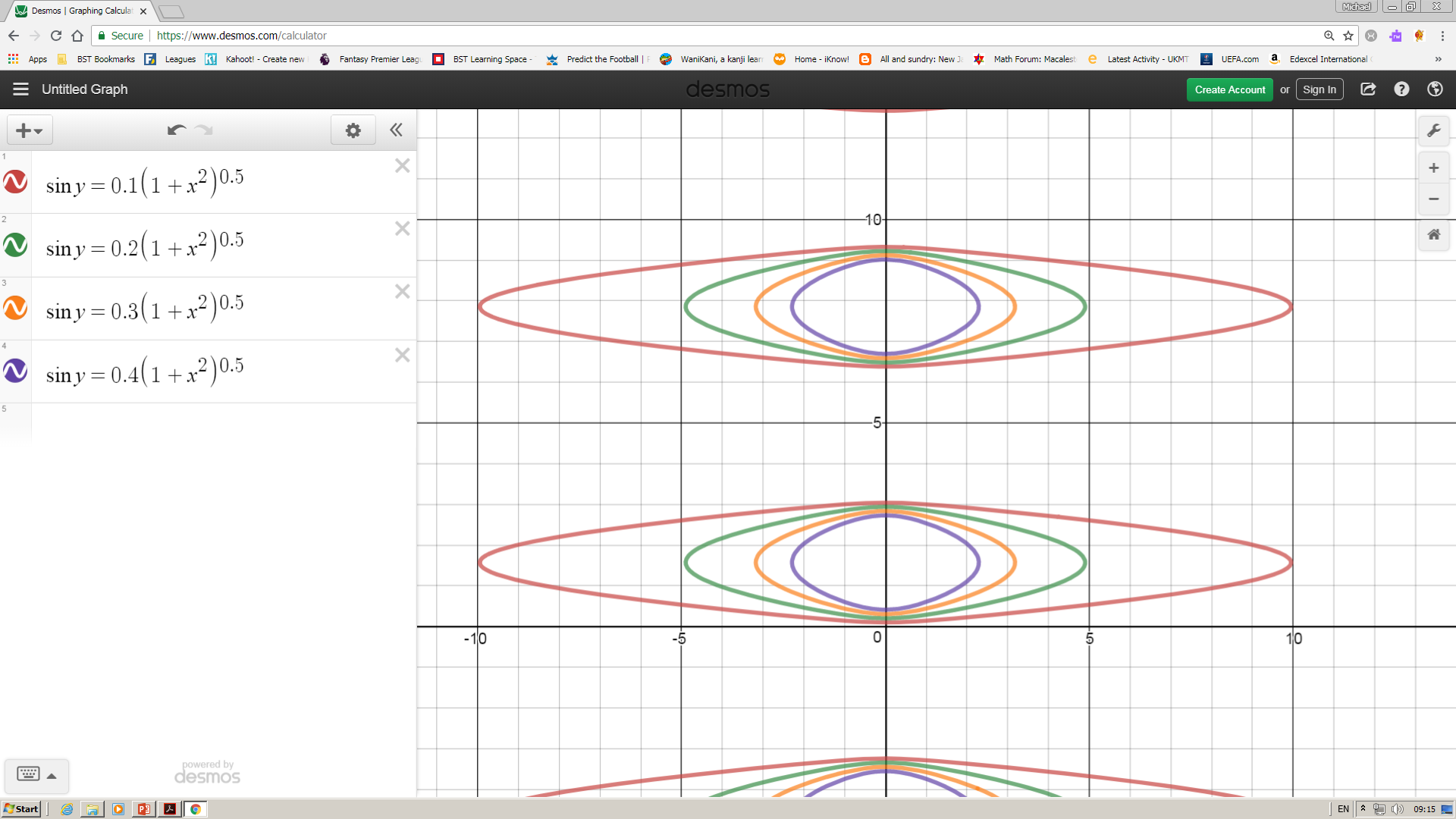 11J
Integration
Divide by (y – 2)
Multiply by dx
We need to Integrate each side
Separate the right hand side into partial fractions
Combine 2 terms using the division law
Finally remove the logarithms (you could also move the -2 across by adding 2)
11J
Integration
Rearrange to get y = f(x) (this isn’t essential but can help!)
Sub in y = 4 and x = 1 from the question
Simplify the fraction parts
Subtract 2
Multiply by 3
Divide by 3
k = 2
General Solution
Particular Solution for y = 4 when x = 1
11J